XIII  MIĘDZYNARODOWA KONFERENCJA NAUKOWA PRAW CZŁOWIEKA 
Ochrona praw człowieka w czasie wyzwań pandemicznych
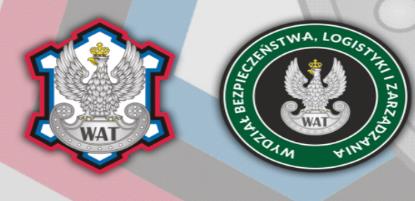 NARZĘDZIA „SZCZUPŁEGO ZARZĄDZANIA” W CZASACH ZAGROŻENIA
DR MONIKA SZCZERBAK
WOJSKOWA AKADEMIA TECHNICZNA
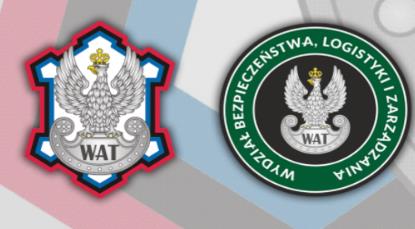 CEL PREZENTACJI
Celem wystąpienia jest zaprezentowanie  roli i znaczenia narzędzi szczupłego zarządzania –lean managment oraz próba oceny  przydatności tej koncepcji w zarządzaniu   przedsiębiorstw na polskim rynku, zwłaszcza w warunkach niepewności i narastającego ryzyka gospodarczego.
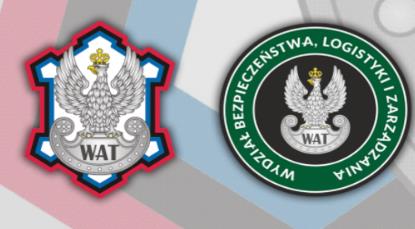 SZCZUPŁE ZARZĄDZANIE –LEAN MANAGEMENT
Lean management – metoda określana jako szczupłe (odchudzone) zarządzanie przez redukcję wszystkich zbędnych procesów w firmie, a także maksymalne dostosowanie jej do sytuacji na rynku i najlepsze wykorzystanie środków, jakimi dysponuje.
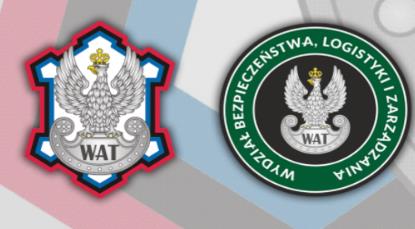 Lean management -3M
Zastosowanie lean management powinno prowadzić do sytuacji, w której właściwe elementy znajdują się we właściwym miejscu o właściwym czasie. 
W szczególności należy skoncentrować się na ograniczeniu trzech kwestii zwanych z japońska 3M: 
Muda –działań, które nie stanowią dla klienta wartości
Muri – nadmiernego obciążenia pracowników, maszyn lub procesów, prowadzących do przemęczenia ludzi, częstego uszkodzenia urządzeń i ich przestojów, itp. 
Mura – niezgodności i nieregularności działań
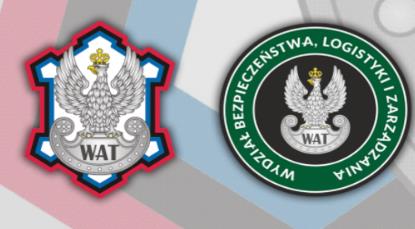 NARZĘDZIA LEAN MANAGEMENT
SIX SIGMA -  metoda zarządzania jakością. Polega ona na monitorowaniu i ciągłej kontroli w celu eliminowania niezgodności w procesach i powstających w ich wyniku produktach. Zakłada identyfikację błędów jeszcze przed ich wystąpieniem. To umożliwia ciągłe obniżanie kosztów.
SMED – szybkie przezbrojenie
Total Productive Maintenance (TPM) –  kompleksowe podejście do utrzymania maszyn w najwyższej sprawności produkcyjnej.
Mapowanie strumieni wartości (Value Stream Mapping – VSM)
5S - fundamentalne narzędzie Lean Management
PRAKTYCZNE ZASTOSOWANIE 5S W PRZESTRZENI BIUROWEJ
Choć metoda 5S została stworzona w celu poprawy wydajności produkcji, skutecznie sprawdza się również na stanowisku pracy w biurze.
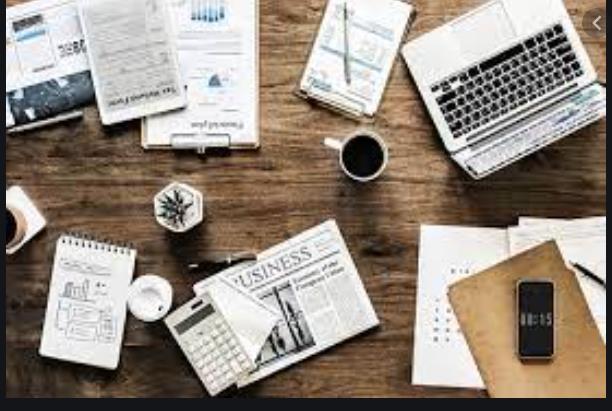 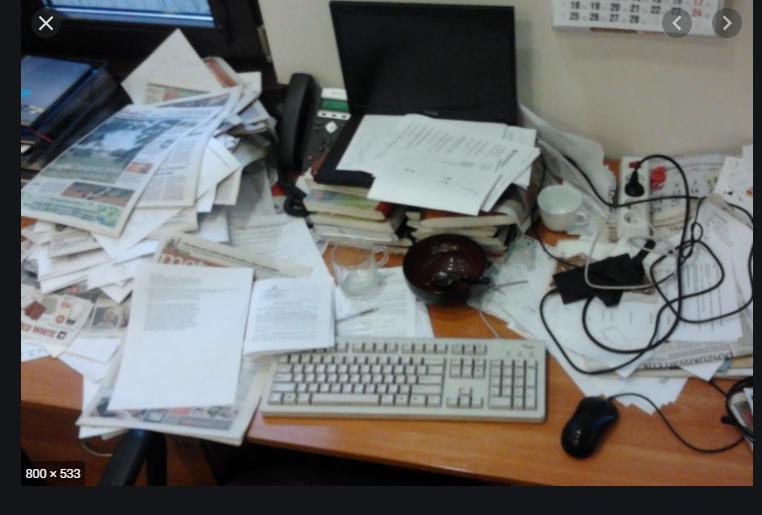 Korzyści z wdrożenia 5S
Prawidłowe wdrożenie ostatniego „S” wpływa na skuteczność wszystkich etapów, dzięki czemu można osiągnąć:• wysoką efektywność pracy• lepszą jakość wyrobu• bezpieczeństwo na stanowisku pracy• wygodę i ergonomię• zadowolenie i zaangażowanie pracowników.
BADANIA ANKIETOWE
Kultura ciągłego doskonalenia, koncepcja 5S, kaizen costing  wpływają na inwestowanie w umiejętności i wiedzę pracowników, uwalniają pracowników kreatywnych, pozwalają im wdrażać pomysły, usprawniać procesy, produkty, usługi, a tym samym rozwijać firmę zwłaszcza  w czasach zagrożenia. 

Ten fakt potwierdzają doświadczenia przedsiębiorstw, które stosują lean. W odpowiedzi na zadane pytania o efekty odpowiedziało wprost: „największe efekty odczuliśmy w czasie kryzysu”.  Mając na uwadze powyższe stwierdzenie uzasadnionym jest fakt wdrażania metod szczupłego zarządzania.


 A. Piasecka-Głuszak, Korzyści z wdrożenia lean management w polskich przedsiębiorstwach w dobie kryzysu – wyniki badań ankietowych, Prace Naukowe Uniwersytetu Ekonomicznego we Wrocławiu, Uniwersytet Ekonomiczny we Wrocławiu, Nr 315/2, 2013, s.111.
Korzyści z wdrożenia LEAN MANAGEMENT
Według J. Czerskiej ,  szczupłe przedsiębiorstwa  są w stanie wytworzyć dwa razy więcej wyrobów o dwukrotnie wyższej jakości w połowie czasu i przestrzeni produkcyjnej za połowę kosztów, co wynika m.in. 
1)   redukcji zapasów nawet o 90%, 
2)  wzrostu rocznej produktywności o 25% do 50%,  
3) redukcji powierzchni produkcyjnej o ok. 50%, 
4) redukcji liczby braków i poprawek do 90%, 
5) redukcji długości cyklu produkcyjnego z miesięcy do dni,  redukcji czasów przezbrojeń z godzin do minut. 

Zastosowanie lean management w wielu przedsiębiorstwach pozwala na wyeliminowanie strat wynikających z nadprodukcji, braków, oczekiwania, zbędnych zapasów, ruchów, transportu, nieprawidłowych procesów czy też z niewykorzystania potencjału ludzkiego.

 
J. Czerska, Lean concept as modern company transformation approach, s. 9, http://www.lean. info.pl/pl/biblioteka.
KORZYŚCI FINANSOWE
Na przykład spółka Rexam plc (globalny koncern opakowaniowy) podała, że dzięki projektom Lean Six Sigma zaoszczędziła w latach 2010-2014 
       około 20 mln funtów rocznie.